Welcome to my Presentation
Bangladesh Survey Institute,
Cumilla
Presentation on mathematics-2Subject code: 25921
Presented by

Suman Chakraborty
B.Sc (Hons),M.Sc in Mathematics
 Instructor (Non-Tech) ,Math
Bangladesh Survey Institute
Chapter no - 6
g~jwbq‡g AšÍiK mnM
Abye„w×(Increment) wK ?
†Kvb Pjivwk hw` GKwU gvb n‡Z Ab¨ GKwU gv‡b cwiewZ©Z nq Zv n‡j wØZxq gvb n‡Z cÖ_g gv‡bi cv_©K¨‡K Abye„w× ejv nq| Pjivwki gvb e„w× †c‡j Abye„w× †hvM‡evaK Ges n«vm †c‡j Abye„w× we‡qvM ‡evaK nq|
AšÍiK mnM ev we‡f`K mn‡Mi mvaviY msÁv `vI|
AwZ mswÿß
5. AšÍiK mn‡Mi g~jwbqgwU †jL|
AwZ mswÿß cÖkœ t
AwZ mswÿß cÖkœ t
mswÿß t
9.2 (x) g~j wbq‡g x †K cwieZ©b kxj a‡i Cos2x Gi AšÍiK mnM wbY©q Ki|
mswÿß cÖkœ t
‡h AsK¸‡jv Avgiv †ekx K‡i PP©v Kie:-
D`vniYt
             9.2 (i,ii,iii,v,vi,vii,x)
    AwZ mswÿß : 
              1,2,3,4,5,8,11,19,22,23,24,25
    mswÿß : 3,4
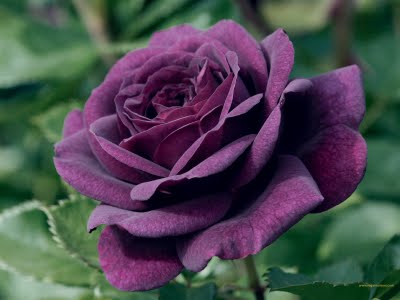 ab¨ev`